اللون الأحمر
الأحمر
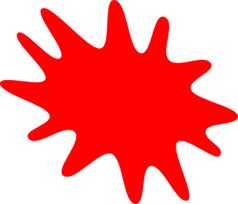 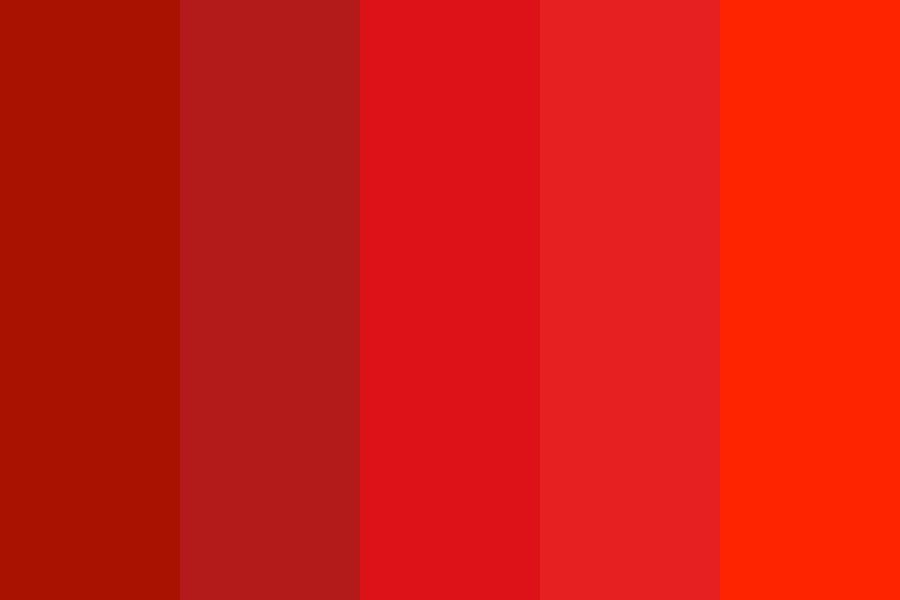 داخل قوس قزح
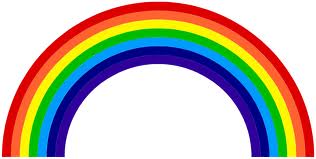 التفاح
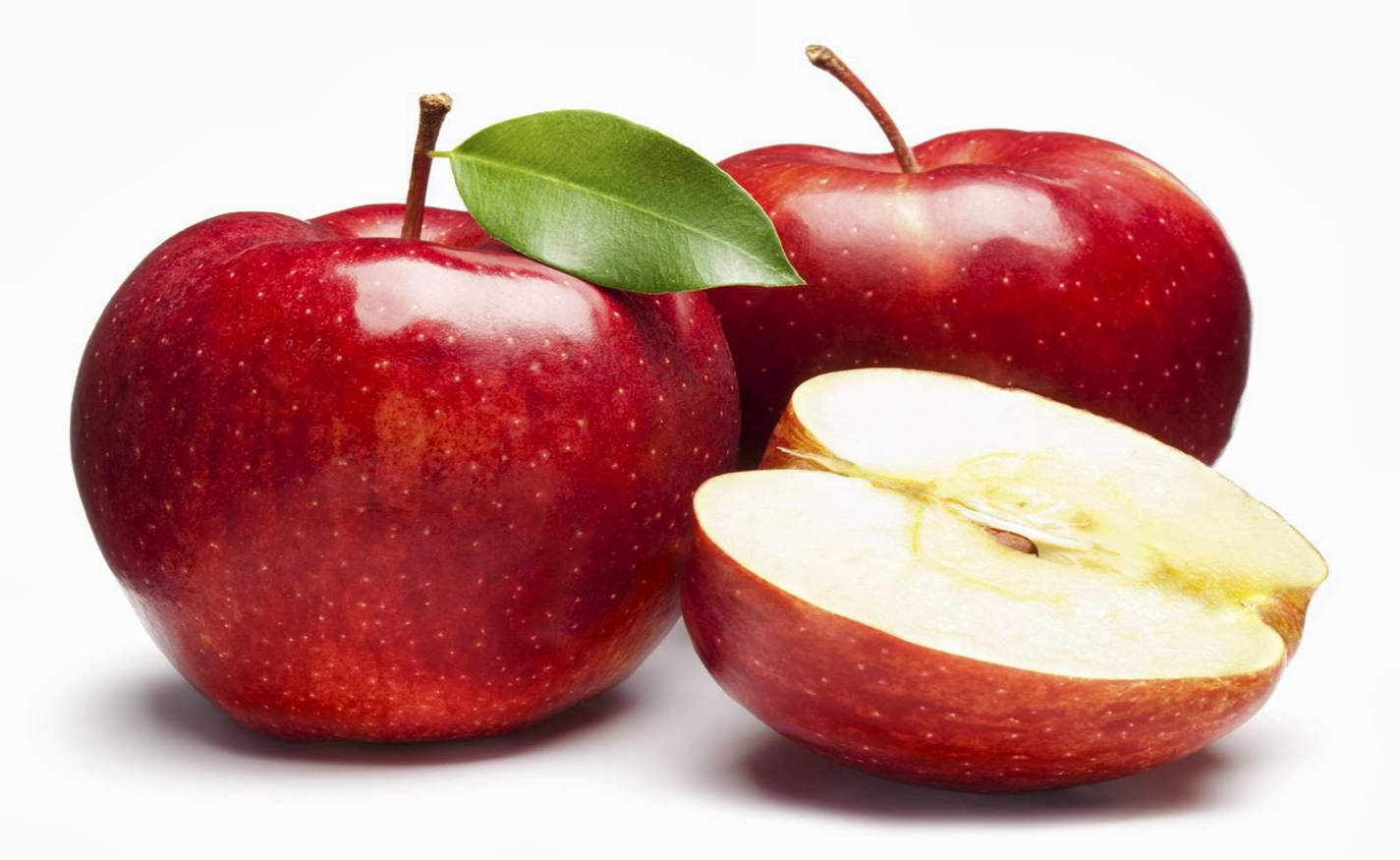 البندورة
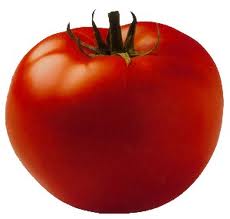 الكرز
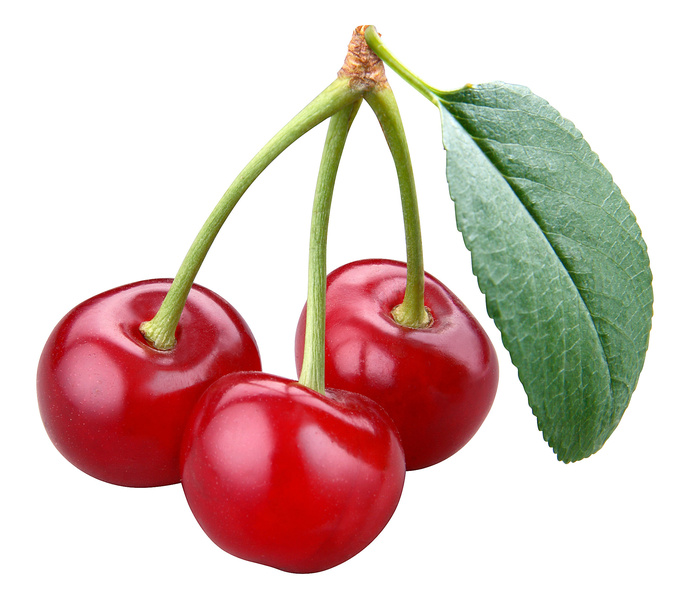 الورد الجوري
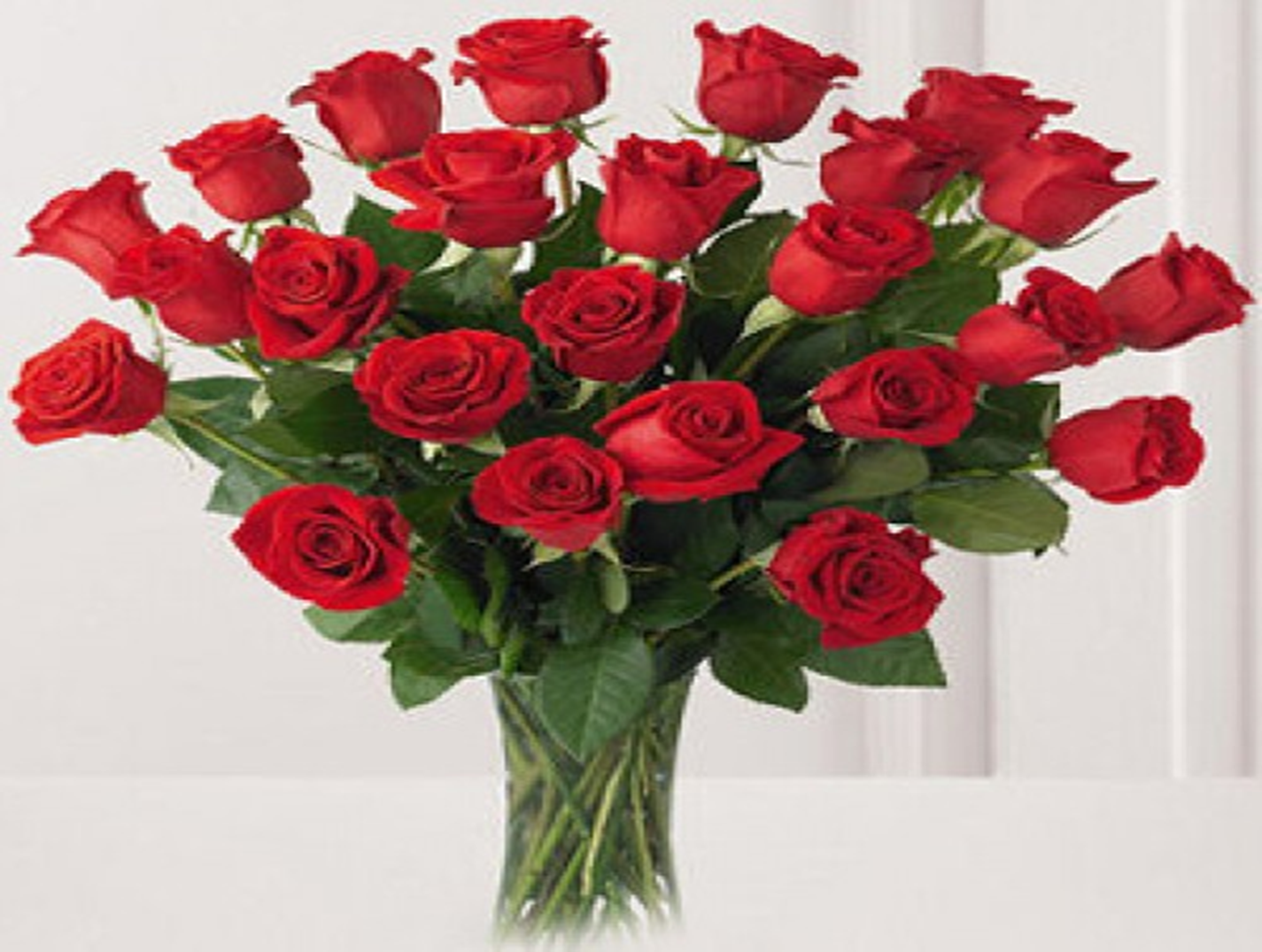 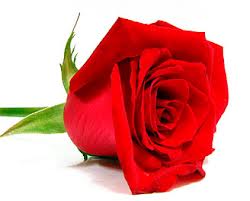 داخل البطيخ
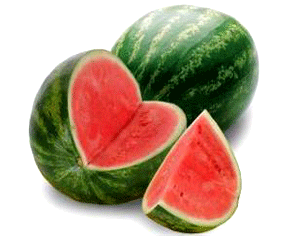 الفراولة
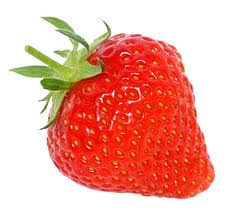 الفجل
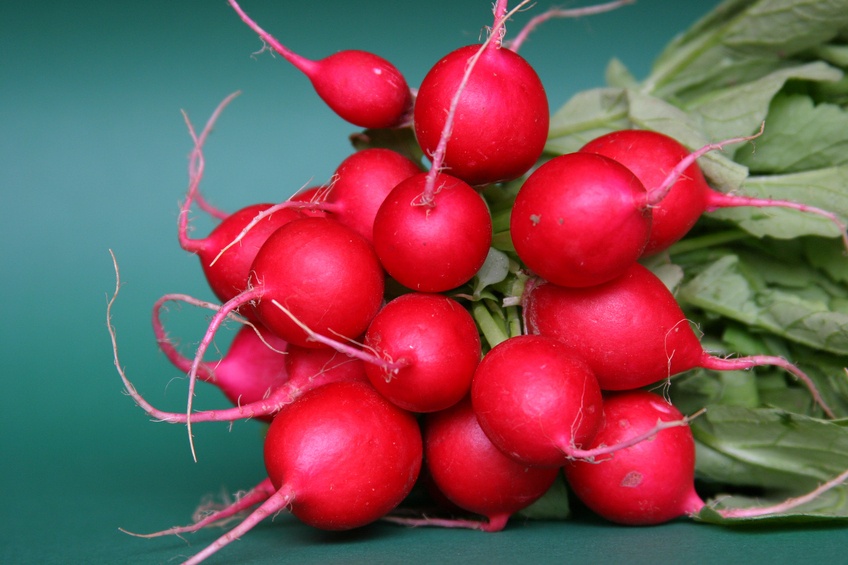 فلفل حار
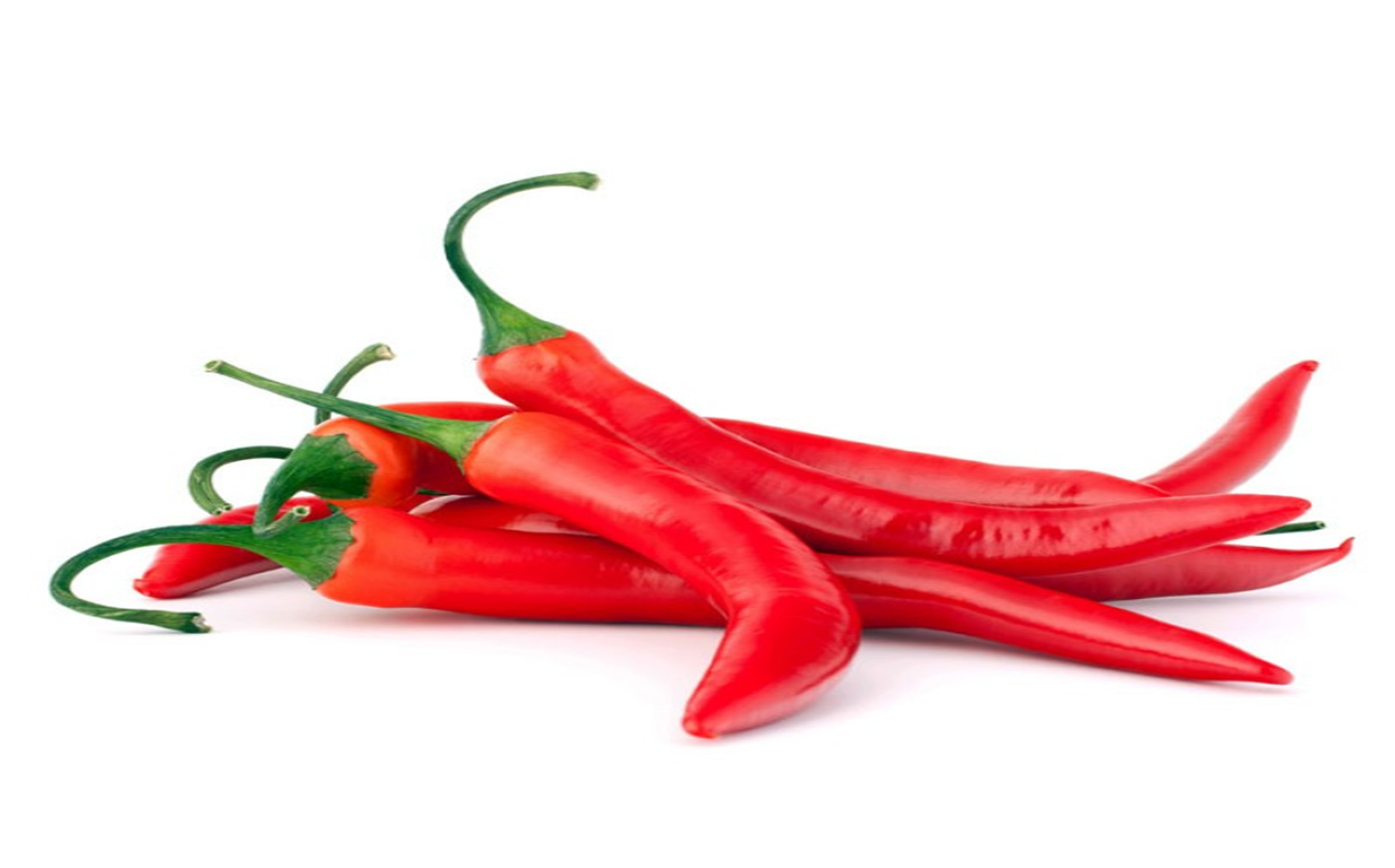 فلفل حلو
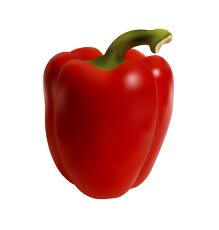 دعسوقة
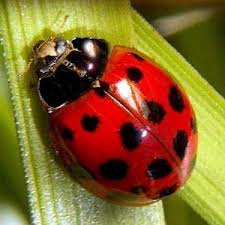 زهرة الدحنون
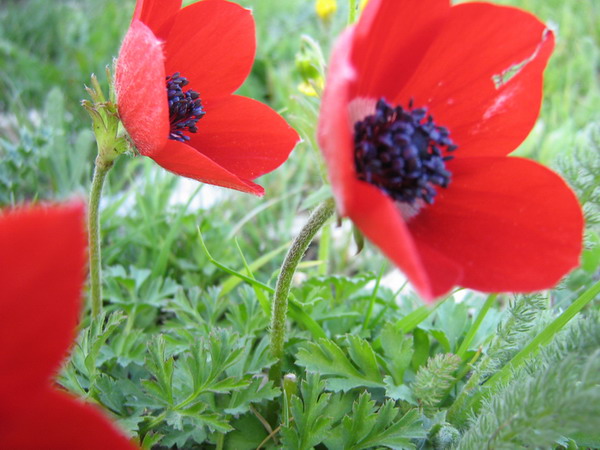 الرمان
العنب
الدراق
التوت الأحمر
الفراشة
العصفور
السمكة
الدم
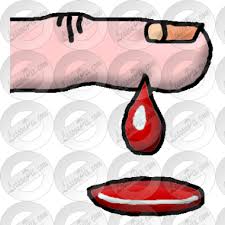 أوراق الشجر في فصل الخريف
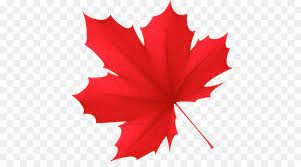 لوني أحمر، من أنا؟
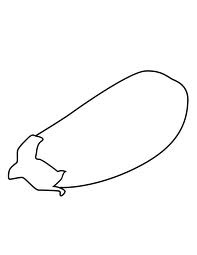 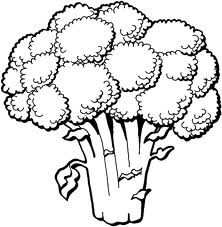 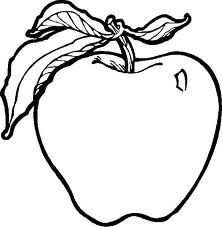 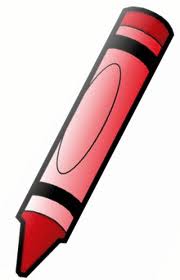 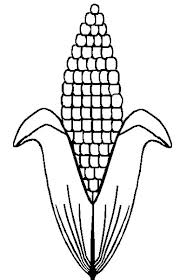 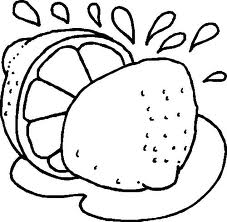 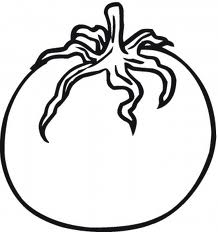 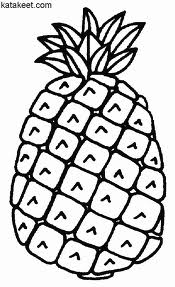 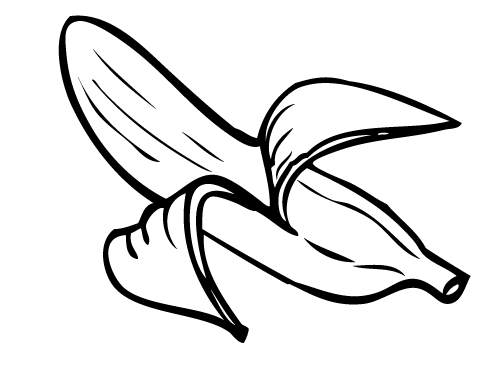 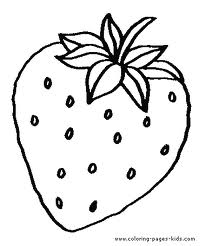 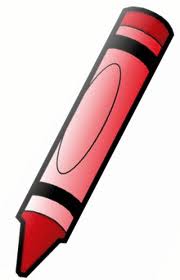 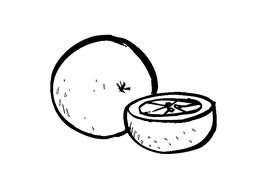 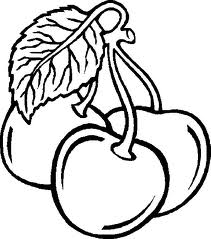 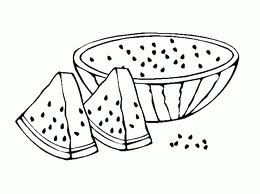 أين اللون الأحمر في قوس قزح؟
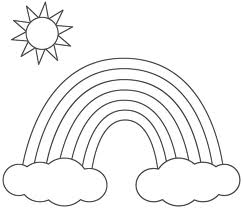 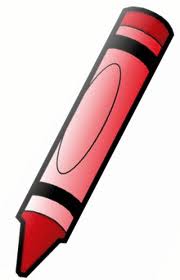 هل تعرف الجزء الملون بالاحمر
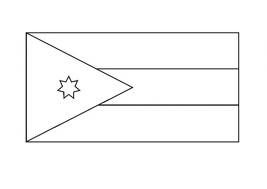 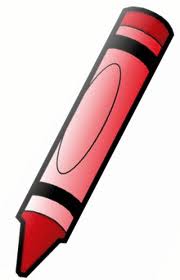 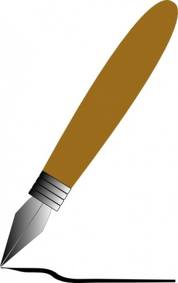 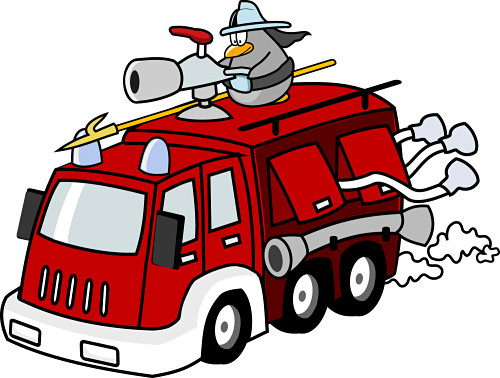 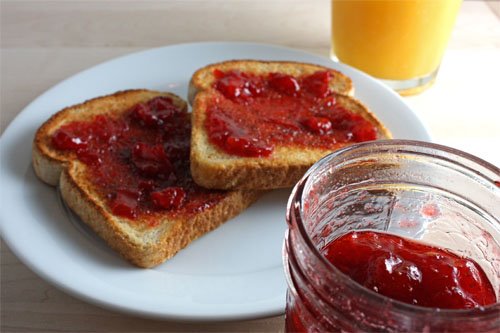 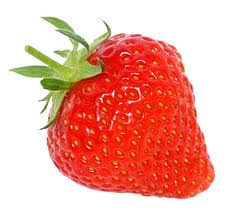 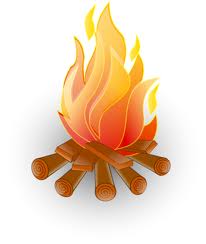 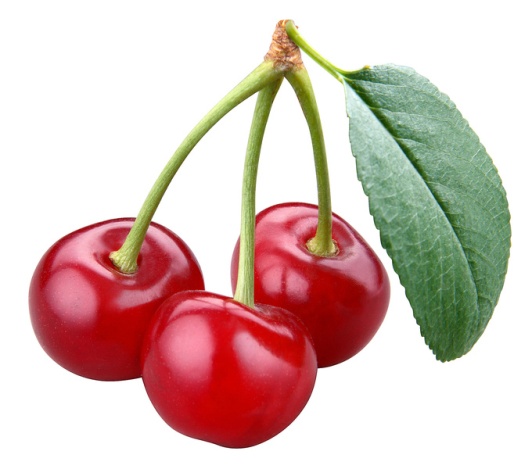 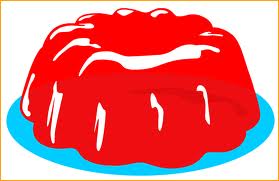 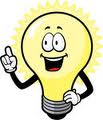 هل تعرف من ماذا يُصنع ؟
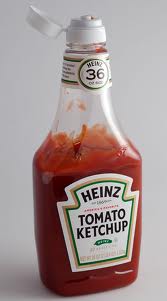 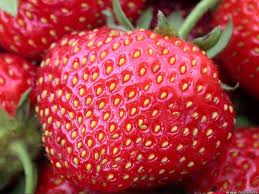 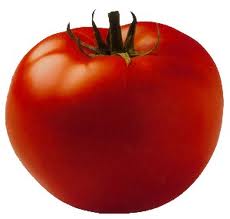 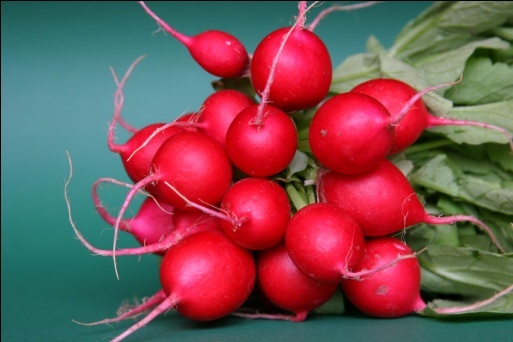 هل تعرف لماذا نضع اشارة باللون الاحمر على صنبور الماء الحار؟
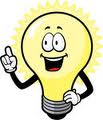 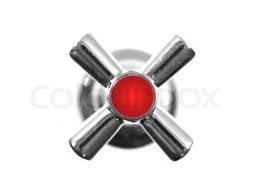 ماذا سيحصل لو كان لون الشمس أحمر؟
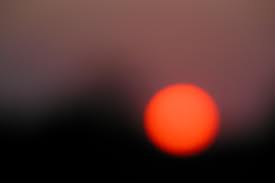 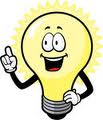 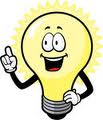 هل تعرف صاحبة هذه الشخصية
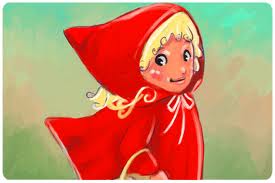